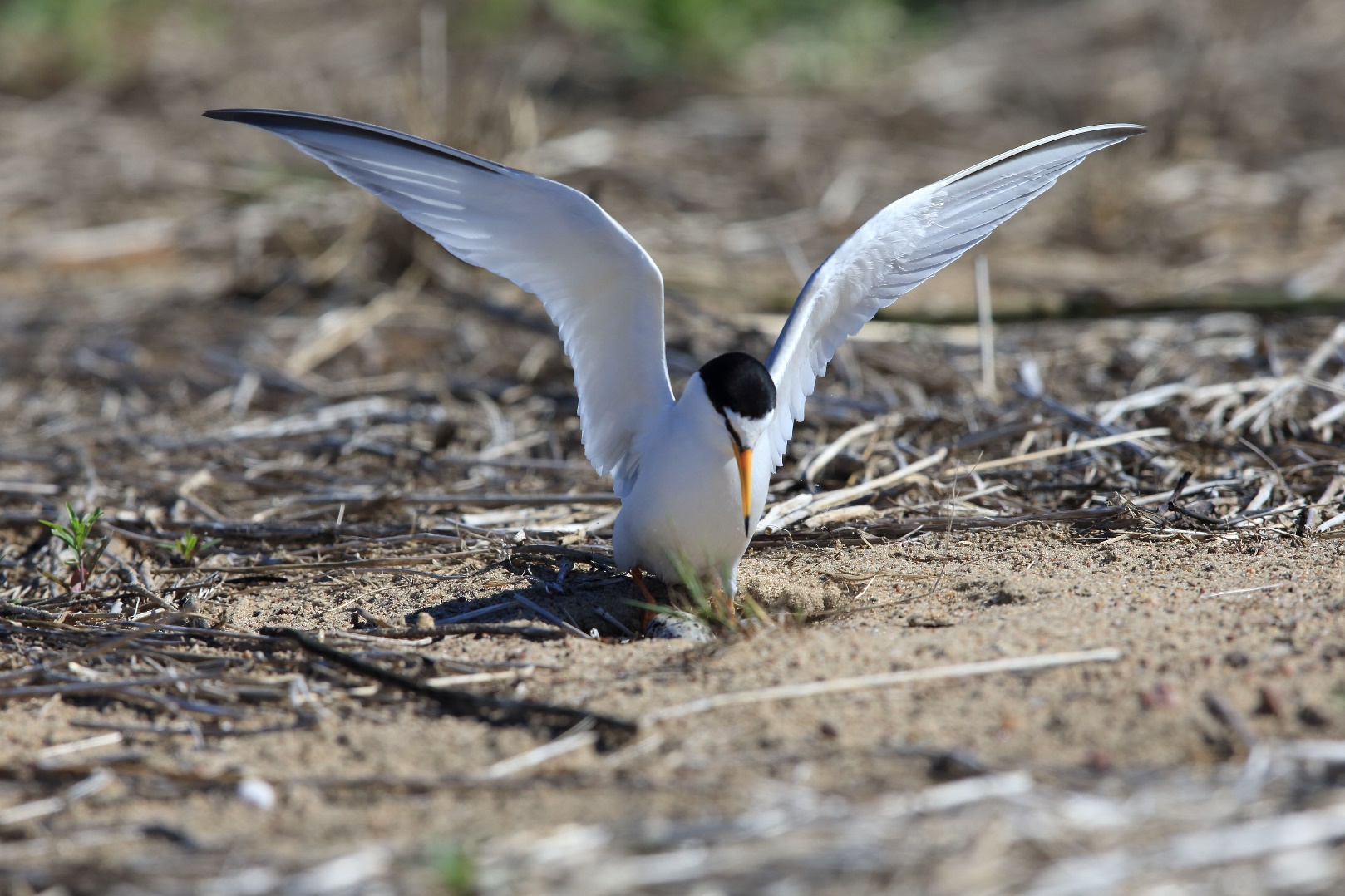 Visuomenės informavimas ir projekto rezultatų sklaida
2019 06 18
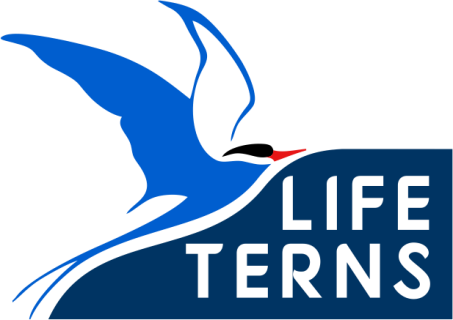 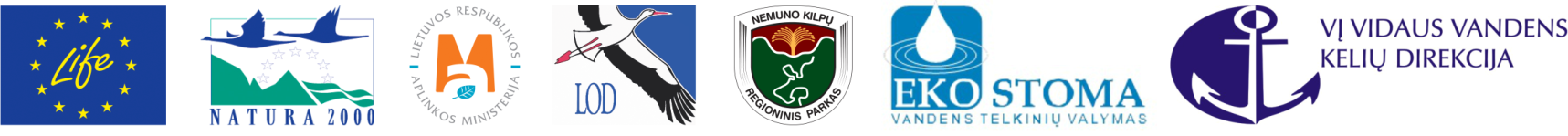 www.lifeterns.lt
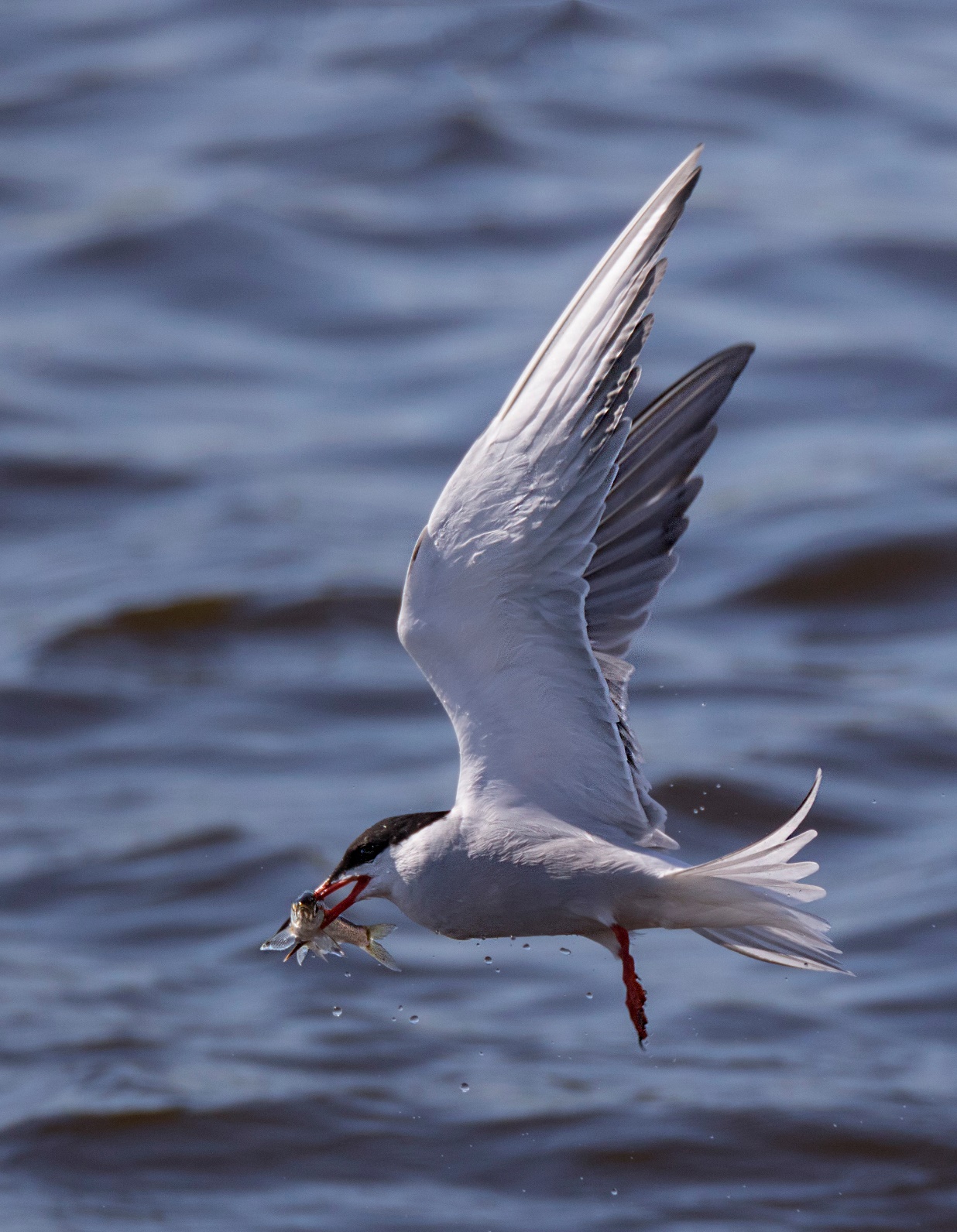 Informacijos teikimas plačiajai visuomenei 

Apsaugos problemų viešinimas suinteresuotoms asmenų grupėms/institucijoms

Projekto rezultatų ir patirties sklaida suinteresuotoms nacionalinėms ir tarptautinėms tikslinėms grupėms

Viešinimo medžiagos ir priemonių gamyba ir platinimas
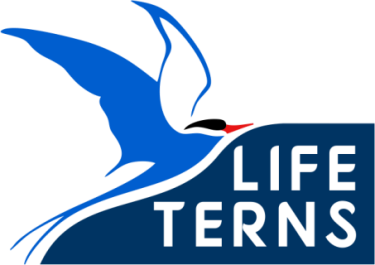 Viešinimo veiklos
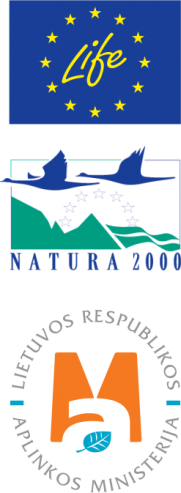 01  |  Informacijos teikimas plačiajai visuomenei
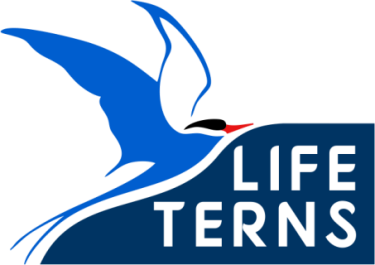 KĄ PADARĖME?

Parengtas viešinimo planas;
Interneto svetainė lietuvių ir anglų kalbomis sukurta;
Žiniasklaida:
1 straipsnis žurnale „Paukščiai“;
8 straipsniai interneto dienraščiuose;
4 TV reportažai;
2 radio reportažai;
14 pranešimų birdlife.lt;
13 pranešimų lifeterns.lt;
Projekto viešinimo plano parengimas

Bendradarbiavimas su žiniasklaida

Projekto svetainės sukūrimas
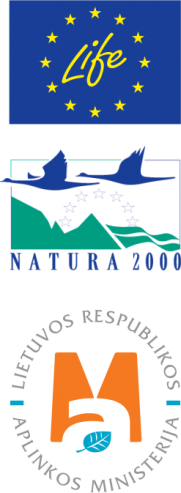 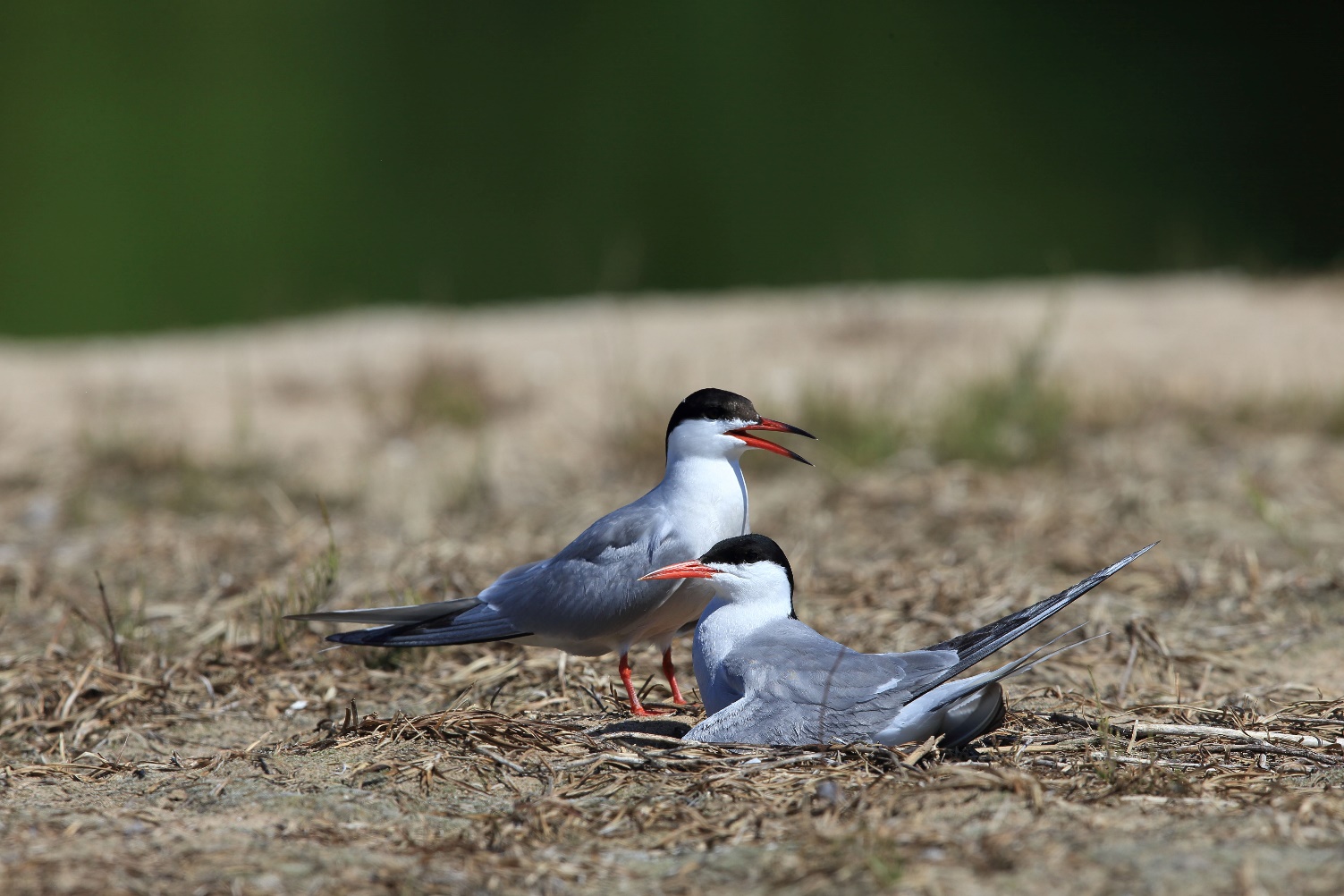 02  |  Viešinimas suinteresuotoms institucijoms
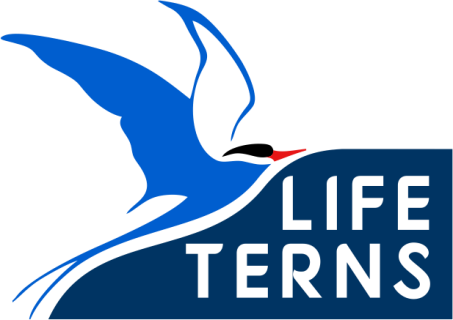 Susitikimai su suinteresuotų asmenų grupėmis/institucijomis projekto vietose (5); 
Seminarai su skirtingų sektorių šalies institucijomis, susijusiomis su žuvėdrų apsauga (4);
Praktiniai mokymai specialistams apie tinkamą žuvėdrų buveinių tvarkymą po projekto pabaigos (2).
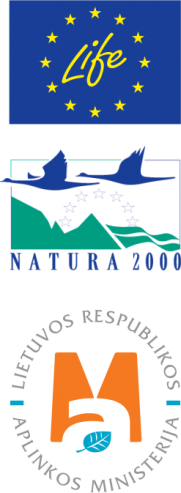 03 | Projekto rezultatų ir patirties sklaida Projekto rezultatų irpatirties sklaida tarptautinėmsgamtosaugos sektoriaus organizacijomsTarptautinis tarpsektorinis ir mokslinis seminaraiBendradarbiavimas su kitais panašios tematikosprojektais
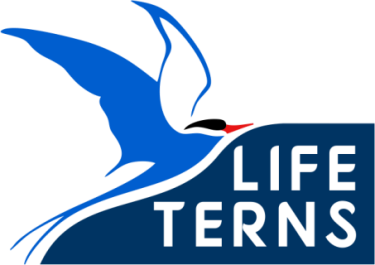 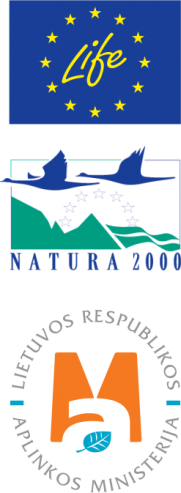 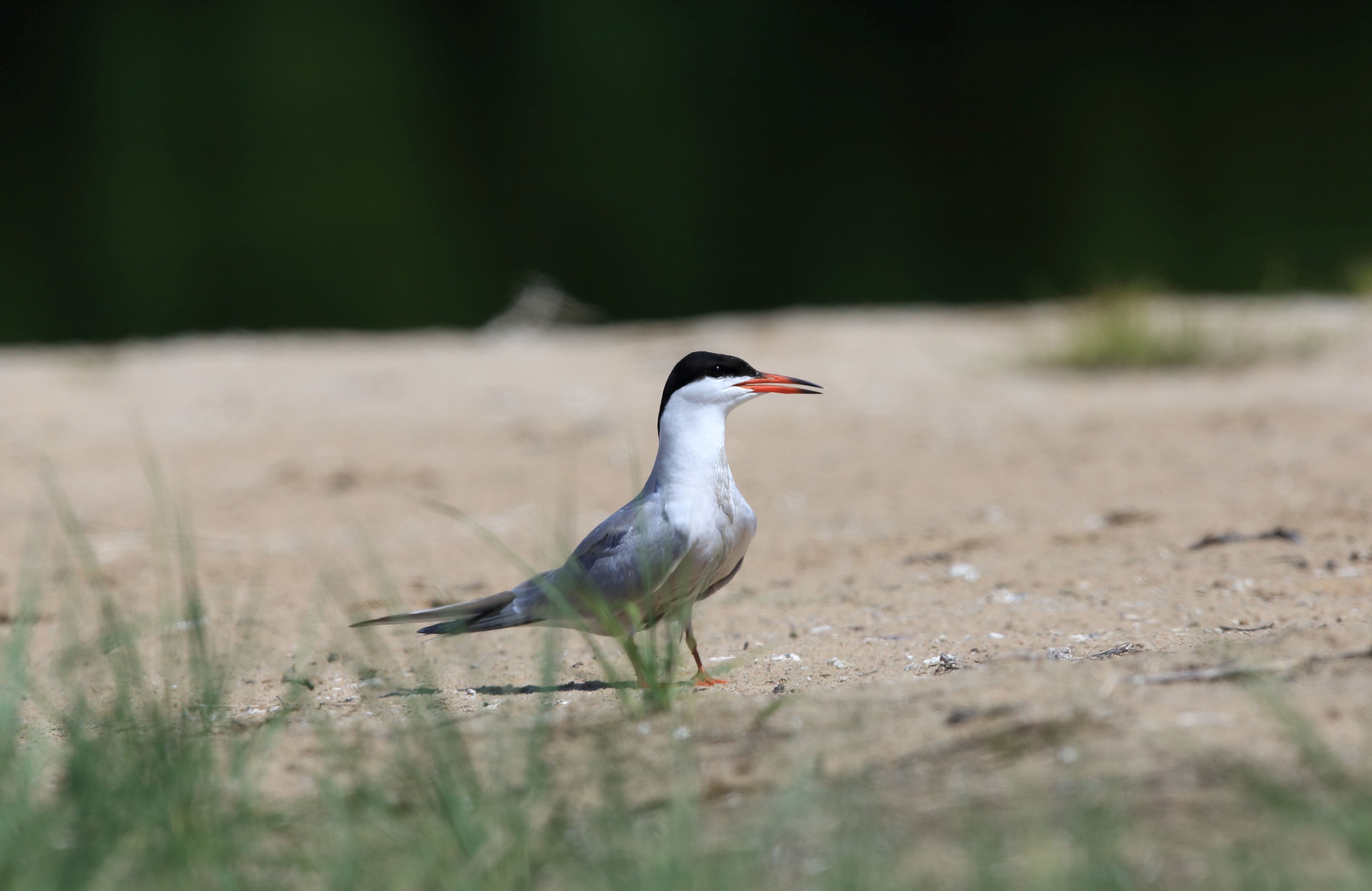 Projekto viešinimui 
skirtos medžiagos 
gamyba (lankstukas)

Informacinių stendų 
Įrengimas

Video medžiagos
 parengimas ir išplatinimas
 (filmas ir klipai)

Mobili foto paroda apie mažųjų ir upinių žuvėdrų gyvenimą

Vizualinės IT medžiagos apie žuvėdrų gyvenimą parengimas ir išplatinimas
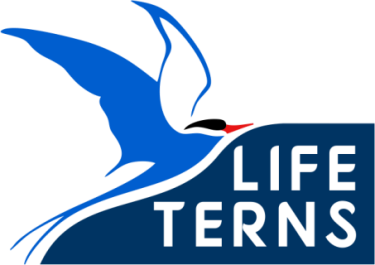 Viešinimo medžiagos
ir priemonių gamyba bei
platinimas
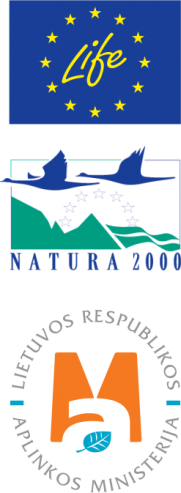 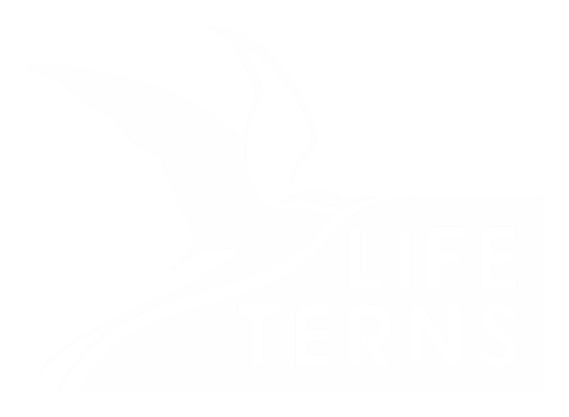 AČIŪ 
UŽ DĖMESĮ
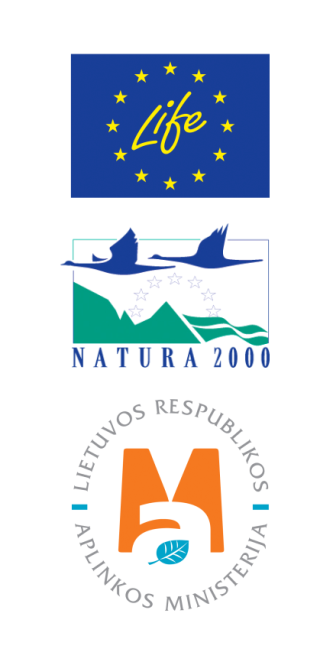 www.lifeterns.lt